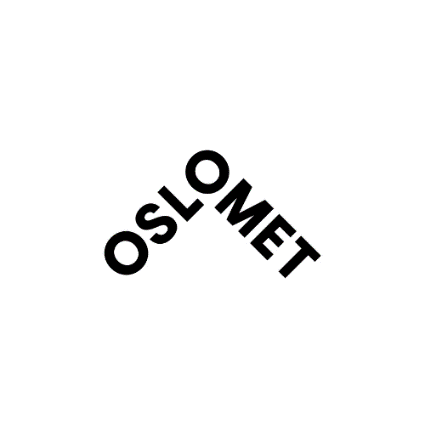 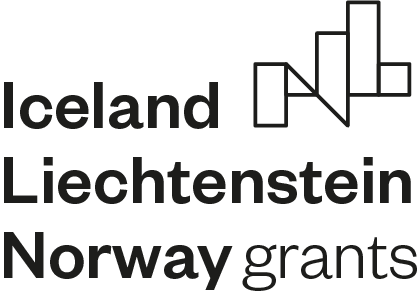 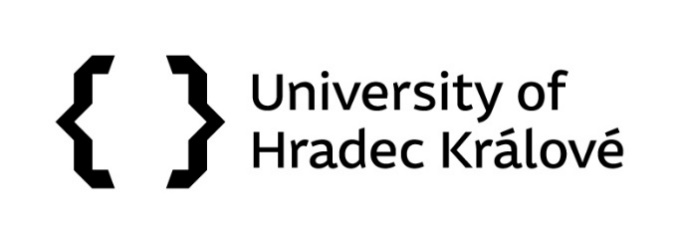 The Course Technology transfer6 Basic characteristics and establishment of the company, start-up
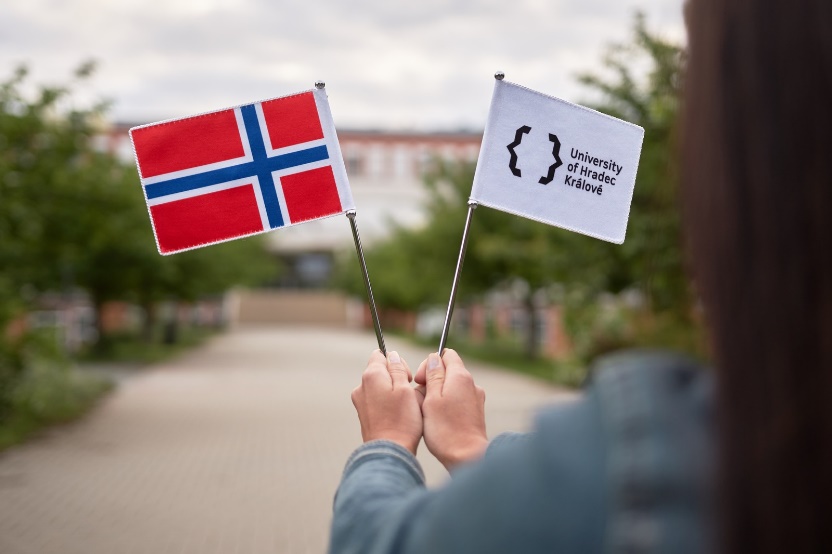 What is „start up"???
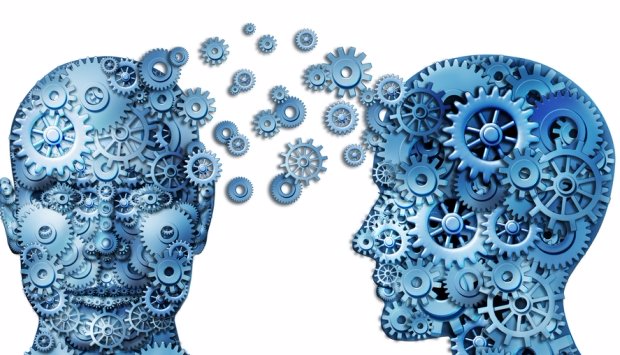 http://solextechnologies.com/
Aim of lesson
According to Stanford University professor Steve Blanke, it is "an organization designed to look for a scalable business model.„
 start up companies should meet the criteria
 innovation 
scalability 
global ambitions 
preconditions for the entry of external financing
What is "start-up"???
What is "start-up"???
Apple, Google, Microsoft or Facebook were once small start-ups. 
Exponential growth, 
globality 
 product scalability 
…have in common.
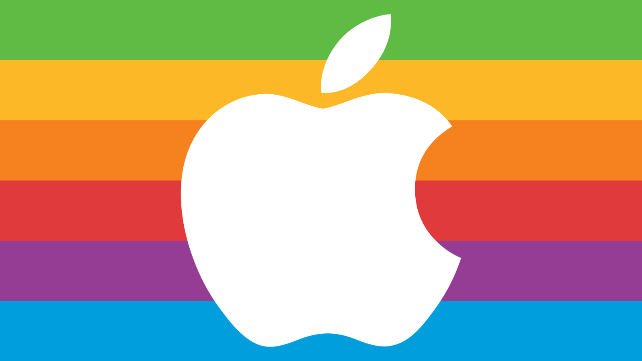 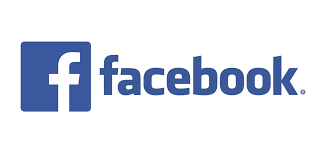 Creating a start-up can be divided into several phases. 
Idea. There must be a good idea at the beginning of every business. 
Explore the market. Once you have an idea, do a market research. 
Create a business plan. A business plan or business plan will help you transform the initial idea into a comprehensive concept.
 Start a business.
What is "start-up"???
The critical moment
The establishment and start-up phase. 
The start-up and establishment phase carries a number of risks that are relatively difficult to compensate for.
A common feature is that start-ups very often face considerable uncertainty and a high failure rate
according to statistics surviving the first year business 80%, 
second year 70% third year 60% of companies and 
only approximately 50% of companies survived the fourth year of their business.
Life cycle of start-up companies 


Phase: Early Stage, Pre-seed stage
Phase: seed , proof of concept
Phase: Growth
Phase: Stabilization
Early Stage, Pre-seed stage
no specific legal entity has been established
 the working group is based on trust without a clear organizational structure
group or individual come up with a new innovative solution that is absent from the market
the risk at this stage is over-optimism, uncritical belief in the uniqueness of the product, however, is often not realized detailed search of the state of the art
no survey is carried out on market
Early Stage, Pre-seed stage
What is important to focus on at this stage: 
detailed state-of-the-art research, 
carry out market research, 
very realistically consider the breaking point,
 clearly design the organizational structure, management, 
responsibilities (This is especially for group of friends who start-ups, difficult and often they find it unnecessary).
Phase Seed - proof of concept
At this stage of development, the start-up company is usually already legally established 
the main topic is the launch of a product, service or technology. 
In the area of technological equipment development, this phase took place to produce a prototype or verify the technology. 
It is formalized description of innovation. 
This phase is characterized by teamwork, development of prototypes, market entry, 
search for support mechanisms such as accelerators, technology parks and incubators, 
finding investors whose capital is needed for the next start of business
Phase Seed - proof of concept
For most start-ups, this is the phase highly insecure and also fails a large number of start-ups.
 At this stage, the first investment (so - called seed) usually takes place capital). 
These are the funds needed to get started company and product launch. 
Mainly venture capital funds, private investors or groups may also appear investors.
Phase Seed - proof of concept
Crowdfunding
 This method of financing is becoming increasingly popular and more widespread. 
This is a method of financing, at in which a larger number of individuals contribute smaller amounts to the target amount. 
on crowdfunding servers (aggregators) that allow supported projects to be searched and invest in them. 
Crowdfunding platforms in the world include, for example Kickstarter or Indiegogo, there are also several in the Czech Republic platforms such as Fundlift, Penězdroj, Starter, HitHit, Nakopni.me and others. 
Bank to finance
the seed phase instruments, bank investments and loans. Many banks are targeting directly to finance start-ups, it is therefore appropriate to use specialized offers.
Growth phase 
The company begins to deliver its product and service to the market or technology and strives for rapid growth.
Globality 
 Product scalability 
 At this stage it engages targeted and active marketing. 
It grows at this stage 
It is necessary to set clear boundaries of company management, 
Firm culture 
 Leadership
Growth phase
establishing a sufficient number of relevant business contacts
finance the increase production 
expansion of service provision, 
improve distribution systems o
set up a business model. 
when it is originally start-up company successful, venture capital funds they will want to leave it, sell their share and realize it profit. 
the possibility (mainly abroad) is to enter the stock exchange or acquisitions by a much larger company.
Phase of stabilization
The creation phase occurs when the company sells its products
Upscalling
Enters the market 
Hires the first employees
Clear and measurable financial indicators are set 
Long-term financial goals are set 
Develop the scalability of its services or products
Sustainable development of companies.
Unicorns
The most successful start-ups are called "unicorns". This is a designation of start-up companies that have an evaluation at least $ 1 billion, such as Uber or Airbnb.
Reasons for the end of the start-up
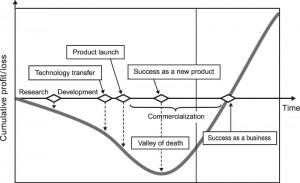 The “valley of death” is a common term in the startup world, referring to the difficulty of covering the negative cash flow in the early stages
source: Osawa and Miyazaki, 2006
Reasons for the end of the start-up
CB Insights analysis mapped the reasons that led to the demise start-up. The results showed that 42% of start-ups fail, because their services or products are not needed in the market. 
So there is a complete lack of needs analysis in the first phase.
Reasons for the end of the start-up
financial difficulties, 
difficult to secure funding,
the quality of implementation team

 Some investors state that the quality of the team has almost 70% share of whether they decide to invest in the project, or not.
Finding a business partner
Addressing potential candidates for the offered IP Limited scope of invention information for initial information 
Offer letter - purpose, structure, information about the offered subject (x confidentiality), possible forms of cooperation, generally expected payment (not specific amounts!) 
Personal meetings in the next stages 
Protection of confidential information 
Negotiation teams
Finding a business partner
The need for responsible behavior at every stage of negotiations! 
Strategic meetings - participants and their number, coordination of a unified procedure, speakers, teleconferencing and e-mail communication 
Pre-contractual liability 
Protection of confidential information - distinguishing information suitable for disclosure at different stages of negotiations (offer, introductory meeting, detailed meeting,…)
Confidential Disclosure Agreement before by initiating any more detailed negotiations
Pre-contractual documents  
Research activities require expert legal support
Types of documents 
Letter of Intent 
Memorandum of Understanding 
Confidentiality agreement 

Formal contracts include mainly joint research agreements and intangible work agreements
Following questions should be answered

there are no significant obstacles to the marketing of the planned product (product or service),
the planned product has a significantly higher customer value than similar competing products, 
the originator/group of originators of the used intellectual property demonstrates an understanding of the business issues and a strong commitment to the spin-out company, 
the academic institution at which the exploited IP originated supports the establishment of the company,
the rate of capital appreciation (exit) for the investors and the academic institution can be defined and reliably estimated, and this rate of appreciation is significantly higher than for other alternatives to commercialize the initial IP,
there is a reasonably high probability of obtaining an investor for the project.
Pre-licensing option agreement
When commercializing the research results that have already been produced, it is sometimes appropriate to use an option agreement
important to allow the prospective licensee to become familiar with the substance of the technical solution
the licensor is justifiably reluctant to disclose the substance of the non-proprietary solution 
provider grants access to the otherwise classified knowledge to the future acquire
The option contract is not specifically regulated in our legal systém. Therefore, it is an innominate, i.e., an unnamed contract with a special application of the condition precedent
Spin-off

In the academic environment, the spin-off company is defined as a legal entity (usually a legal person or an organisational entity regardless of its legal form and designation - spin-off, spin-out, start-up) established for the purpose of commercializing the results of research work by a public research organisation or for the purpose of another form of transferring the result of the research organisation into practice.
The spin-off companies can be divided according to the following three criteria
Purpose and reason for establishment:
establishment to overcome obstacles to the sale of rights or a licence,
establishment to entrust a more flexible entity with the licensing policy,
establishment to transfer business risks outside the research organisation,
the spin-off established to motivate the research organisation's staff.
the investment-oriented spin-offs established to pool investment funds založení za účelem překonání překážek prodeje práv nebo licence,
Participation of the research organisation:
the company in which the research organisation has a 100% stake,
the spin-off company in which the research organisation has a majority or minority share,
the spin-off company without the participation of the research organisation established by its employees.
 
Legal form:
Ltd.,
PLC/Inc.,
Non-profit organizations.
Thank you for attention